SERIES ARITMETICAS
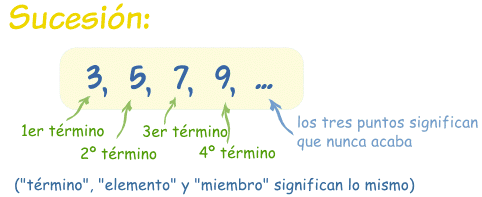 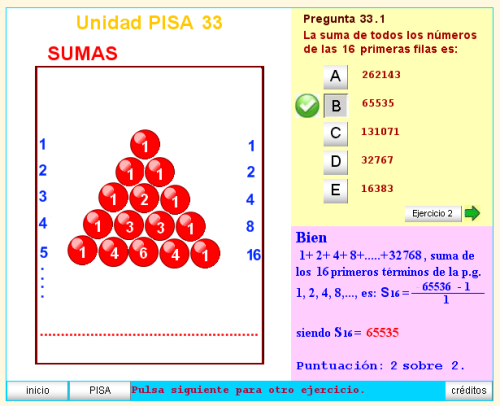 SUMAS CONSTANTEMENTE     D
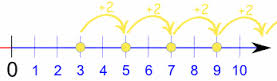 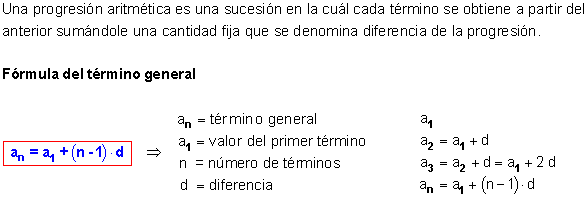 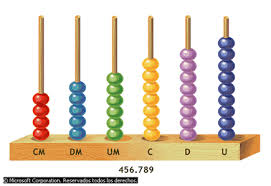 FORMULAS
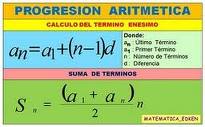 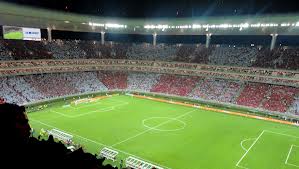 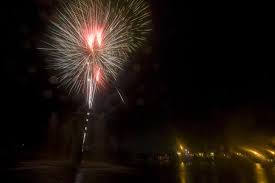